সবাইকে স্বাগতম
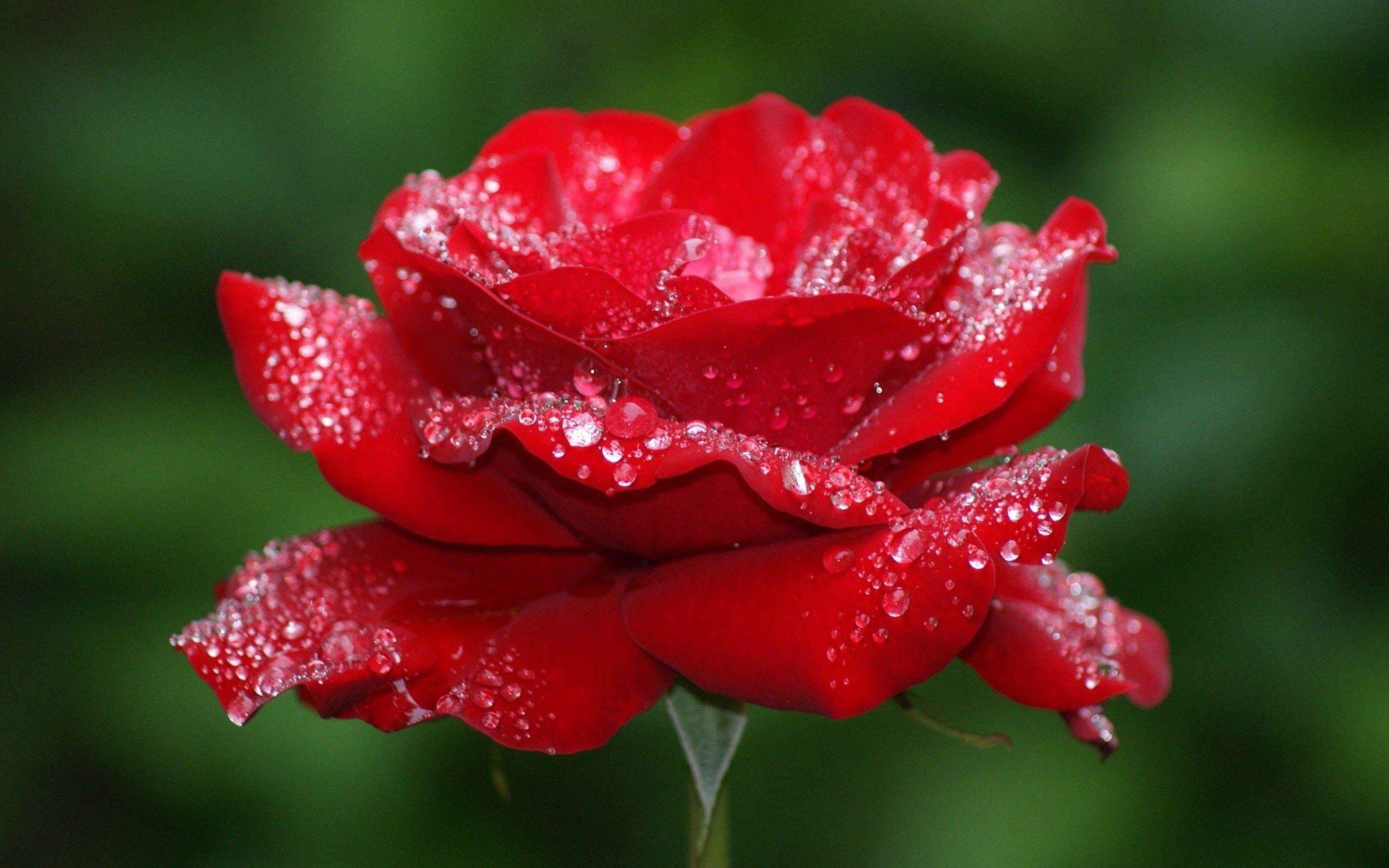 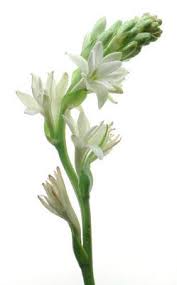 শিক্ষক পরিচিতি
পাঠ পরিচিতি
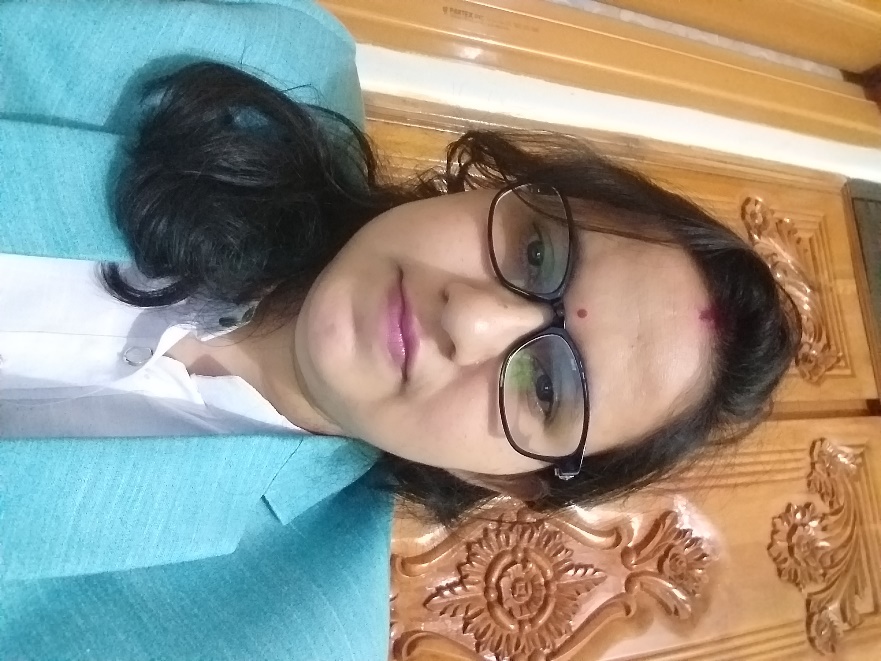 শ্রেণিঃপ্রাক-প্রাথমিক 
বিষয়ঃগণিত
পাঠের শিরোনামঃগণনা করি
পাঠ্যাংশঃ5
ছড়া
এসো আমরা একটা ছড়া আবৃত্তি করি
এক এর পরে দুই
আর দুই এর পর তিন,
মনের সুখে গুণব মোরা 
নাচব তা ধি ধিন
ছড়াটিতে মনের সুখে কী করতে চেয়েছে?
তিন এর পরে চার
আর চার এর পরে পাঁচ,
এমনি করে গুণতে পারি 
ফুল,পাখি আর গাছ
নাচতে চেয়েছে।
ফুল,পাখি আর গাছকে কি করতে চেয়েছে?
পাঁচ এর পর ছয় 
আর ছয় এর পরে সাত,
গুণব আট গুণব নয়
ধরে হাতে হাত
গুণতে।
আজ আমরা শিখব
গণনা করা (5)
শিখনফল
এই পাঠ শেষে শিক্ষার্থীরা-------
১থেকে 5 পর্যন্ত বাস্তব উপকরণ গণনা করতে পারবে।
১ থেকে 5 পর্যন্ত ছবি দেখে গণনা করতে পারবে।
বাস্তব উপকরণ প্রদর্শন
শ্রেণিকক্ষে প্রয়োজনীয় উপকরণ ব্যবহার করে শিক্ষার্থীদের গণনায় অংশগ্রহন করাবো। 
উপকরণ হতে পারে সহজলভ্য যেমন বই,তেঁতুলের বিচি,মার্বেল ইত্যাদি।
কয়টি কাঁঠাল
ছবিতে কী কী দেখতে পাচ্ছো?
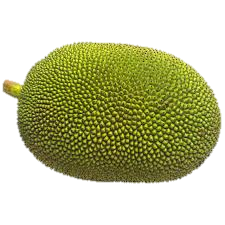 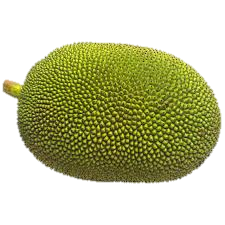 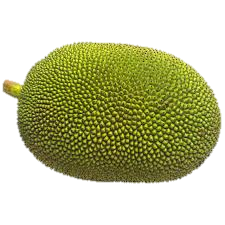 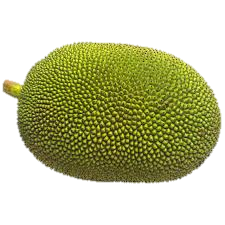 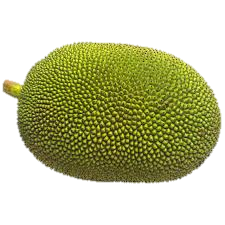 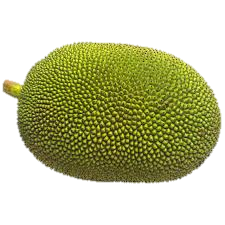 5
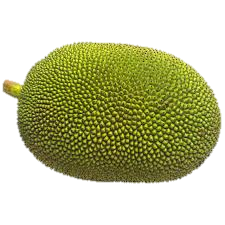 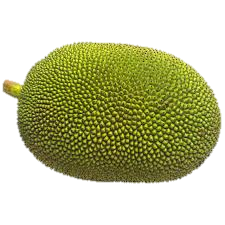 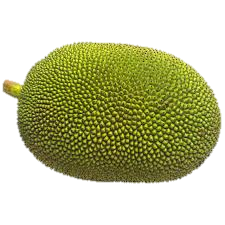 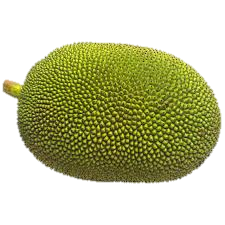 5টি
কাঁঠাল
কয়টি দোয়েল পাখি?
ছবিতে কী দেখতে পাচ্ছো?
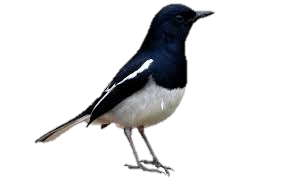 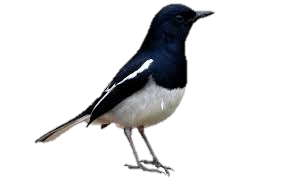 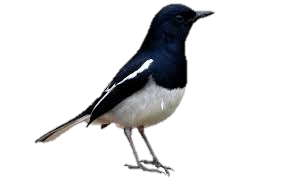 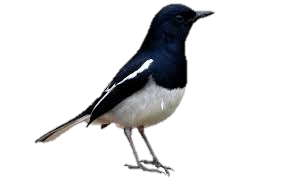 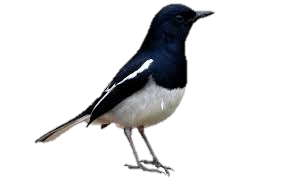 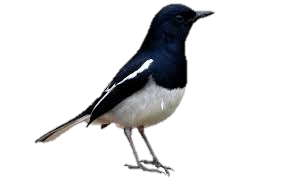 5
5টি
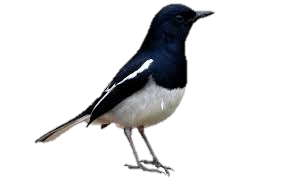 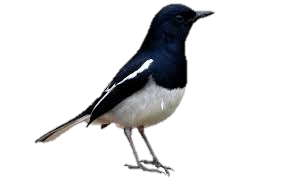 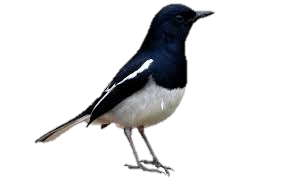 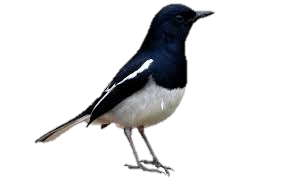 দোয়েল পাখি
কয়টি আপেল?
ছবিতে কী কী দেখতে পাচ্ছো?
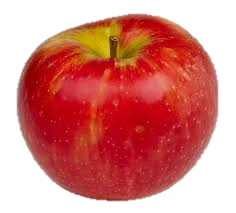 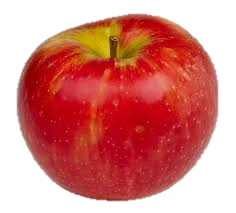 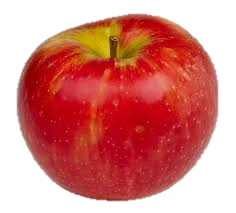 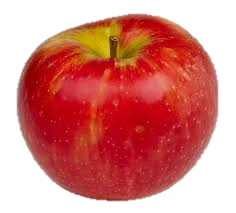 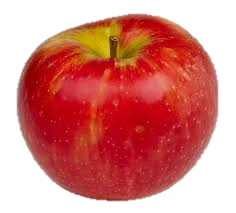 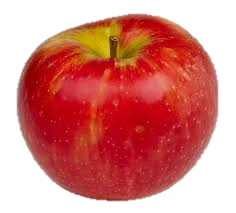 5
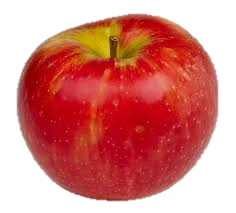 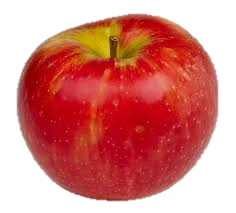 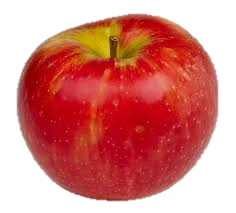 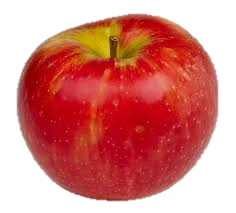 5টি
আপেল
ছবিতে কী কী দেখতে পাচ্ছো?
কয়টি মগ?
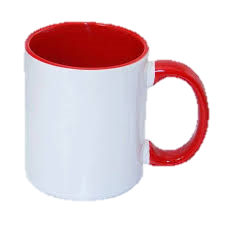 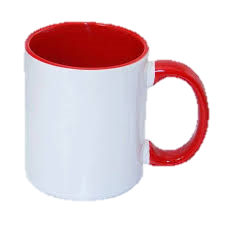 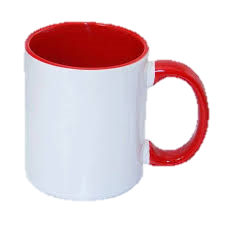 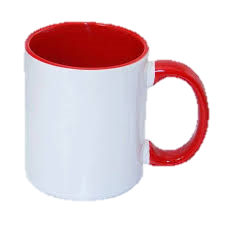 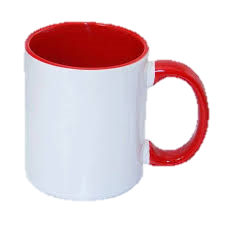 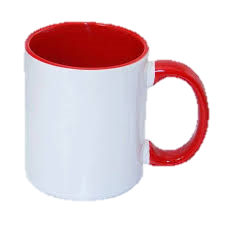 5
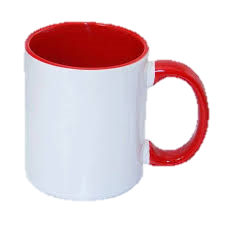 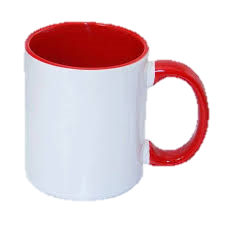 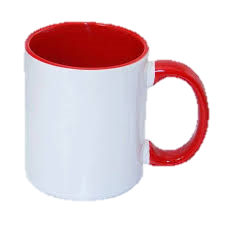 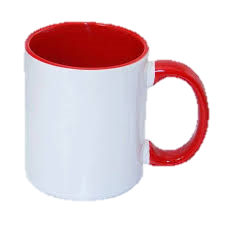 5টি
মগ
আমরা আবার একটু দেখে নিই
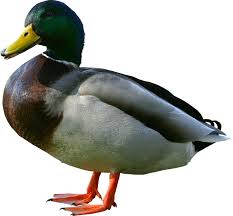 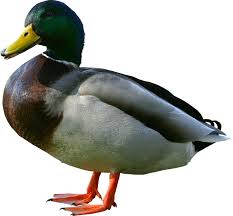 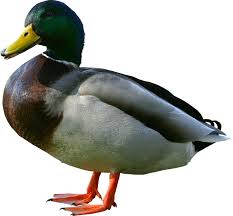 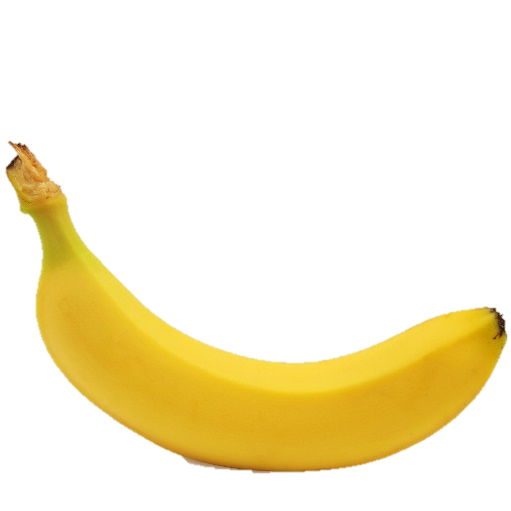 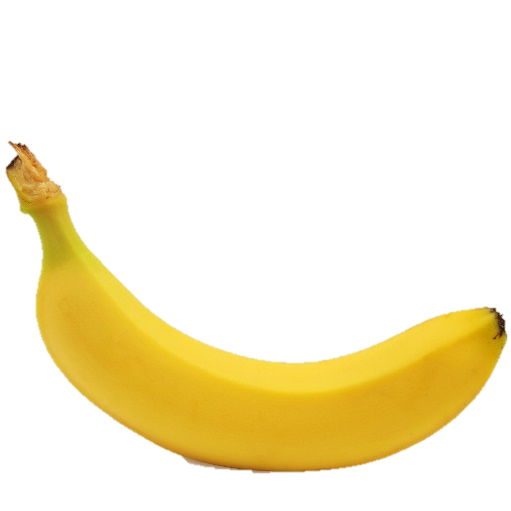 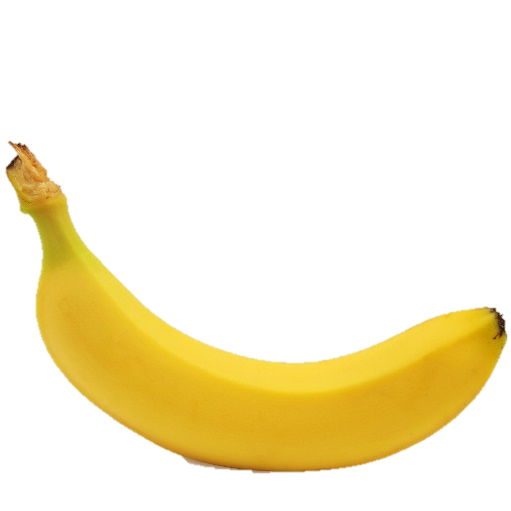 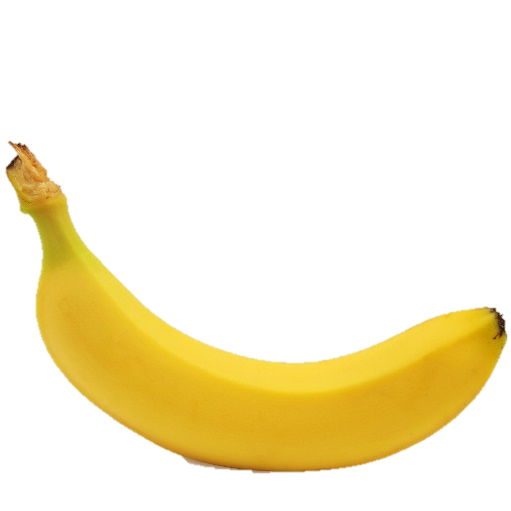 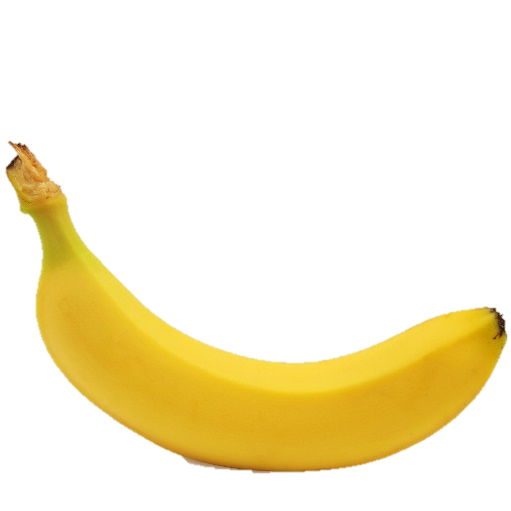 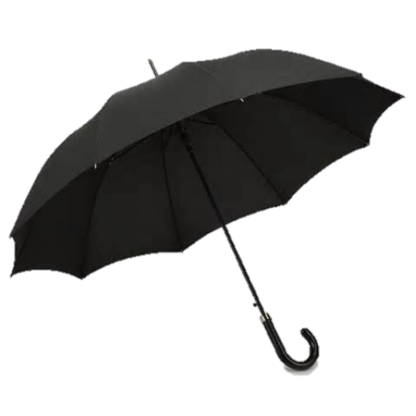 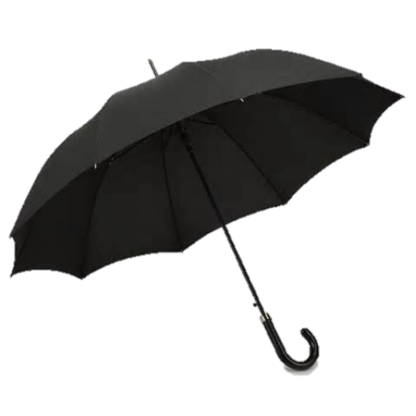 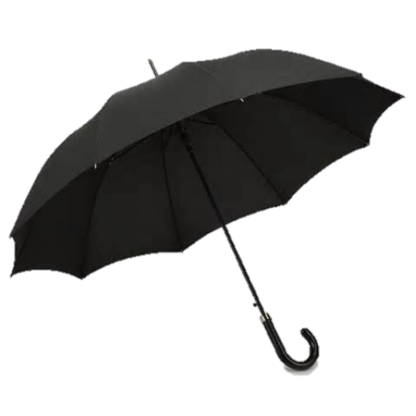 ৫টি
৫টি
৫টি
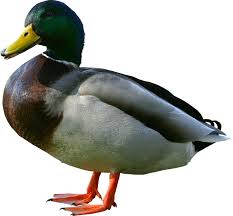 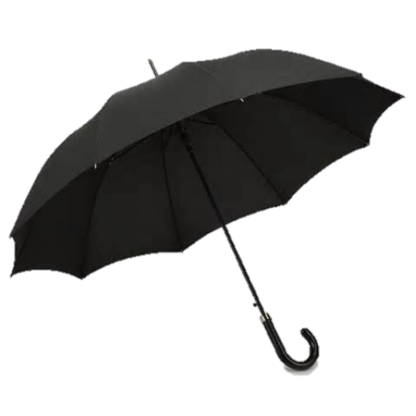 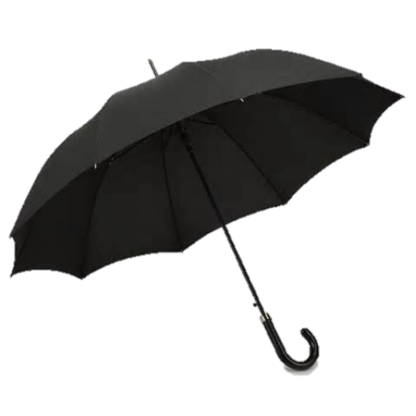 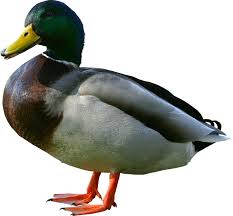 জোড়ায় কাজ
ছবিতে একটা করে কী কী দেখতে পাচ্ছো বলো?
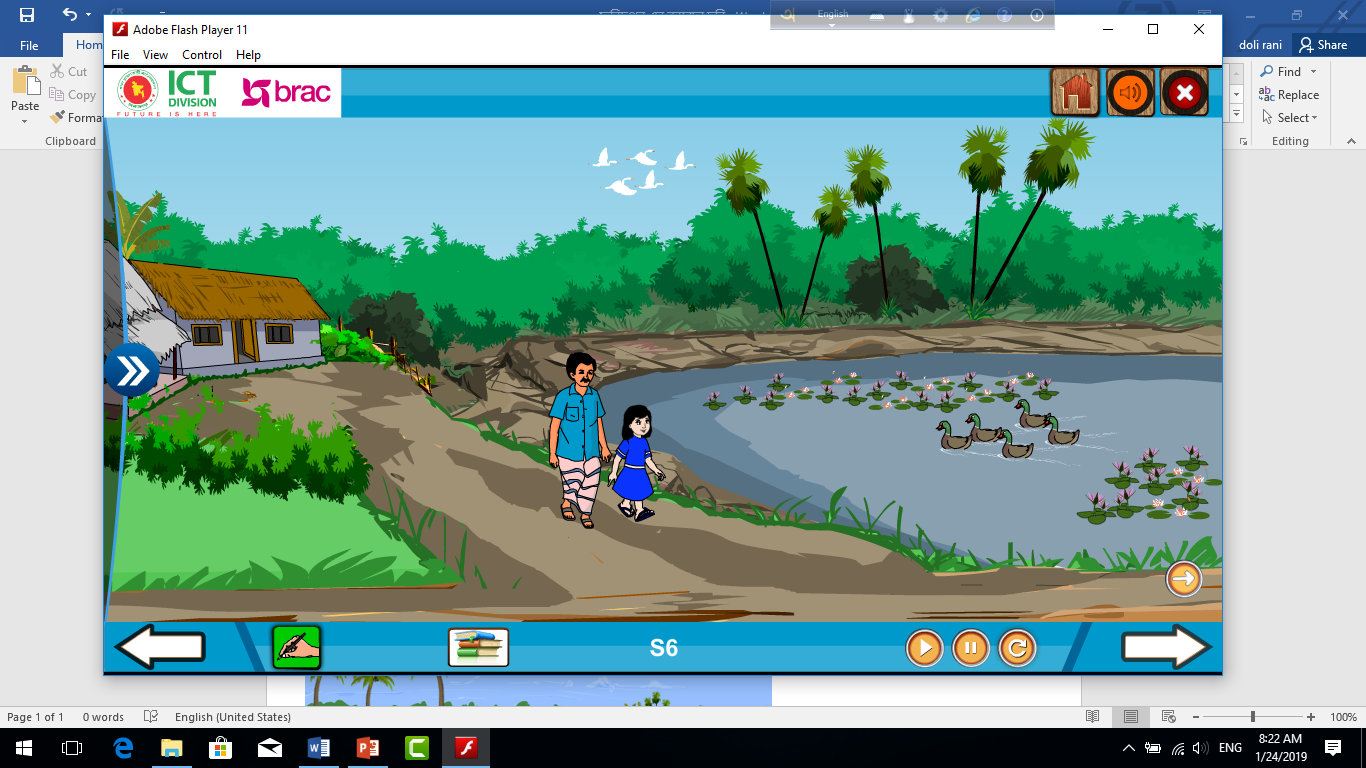 মূল্যায়ন
কোন বক্সে পাঁচটা শাপলা আছে তা দেখাও?
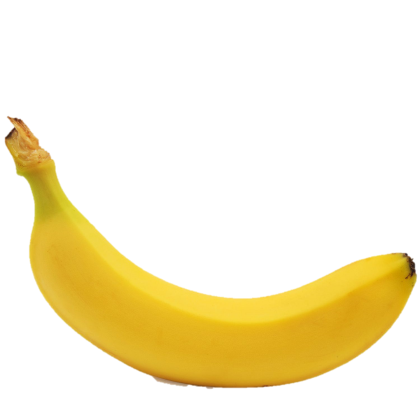 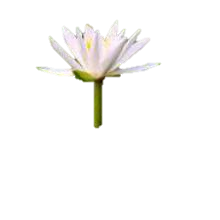 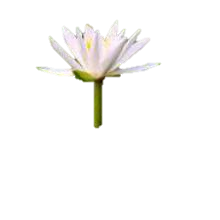 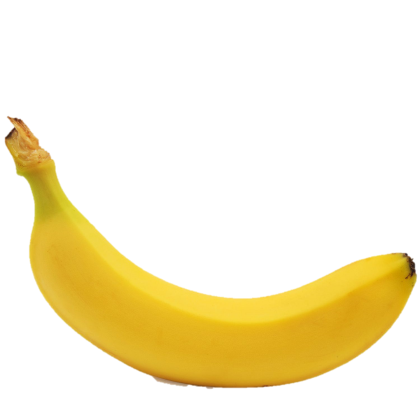 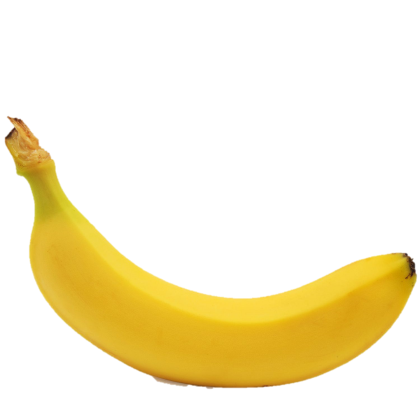 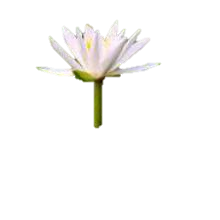 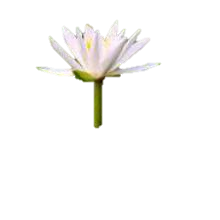 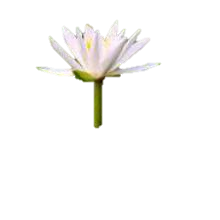 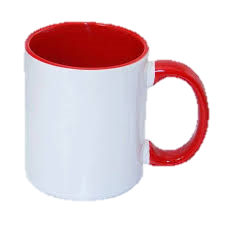 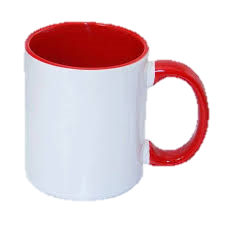 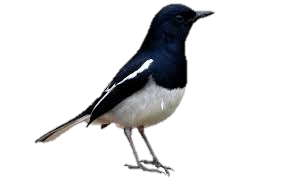 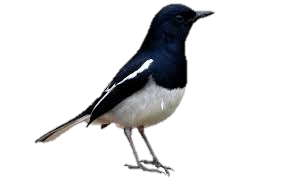 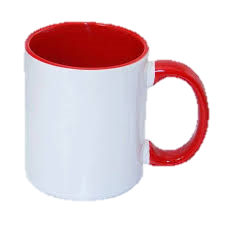 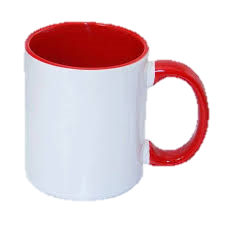 মূল্যায়ন
কোন বক্সে পাঁচটা দোয়েল পাখিআছে তা দেখাও?
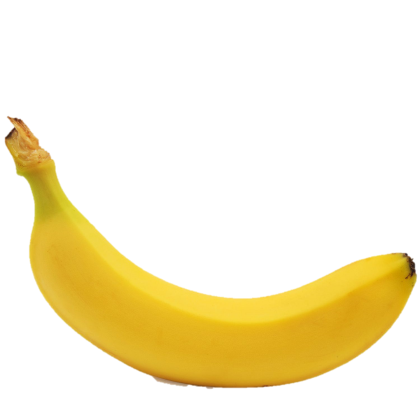 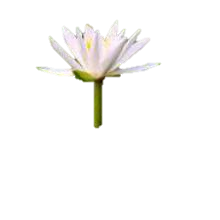 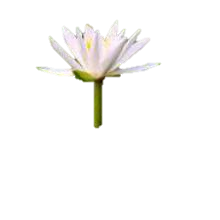 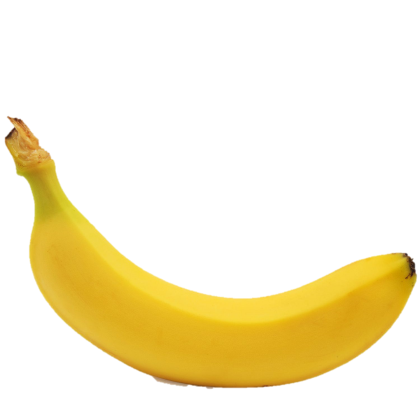 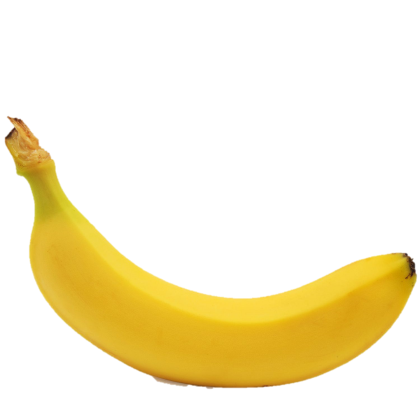 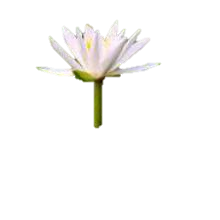 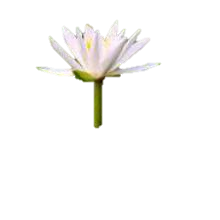 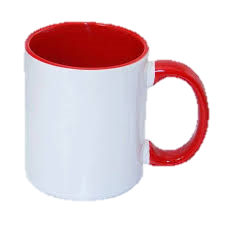 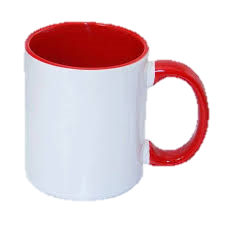 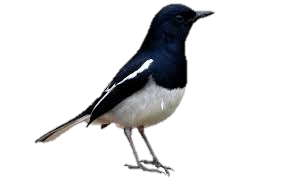 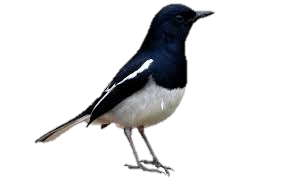 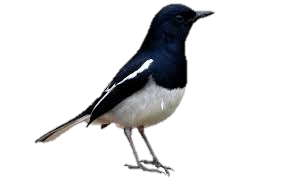 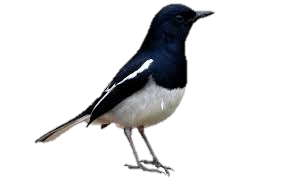 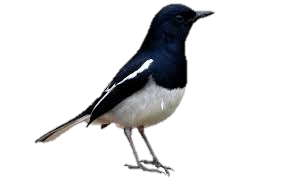 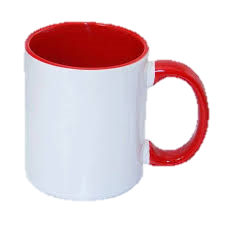 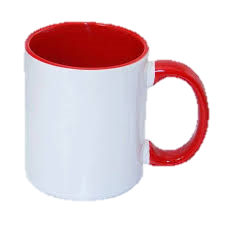 ধন্যবাদ সবাইকে
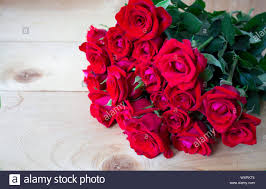